Andělské investování a Czech Business Angel Association
Jiří Hlavenka
Investor, zakládající člen CBAA
26. 8. 2020
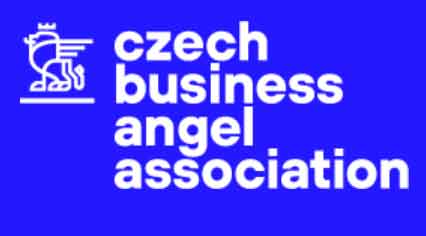 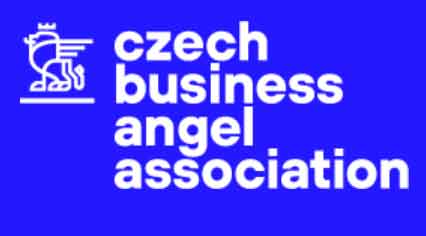 Proč angel investing
Rychlá doba nutí firmy ke „sprintu k cíli“.  
Začínající firmy s ambicemi se bez kapitálu neobejdou

V rané fázi jsou pro institucionální investory neatraktivní, pro banky zcela nevhodní

Angel investor je typicky „bohatý jednotlivec se zkušenostmi v podnikání“

Anděl poskytuje smart money, peníze + svůj lidský zdroj (zkušenosti, mentoring). Extrémně důležité v začátku života firmy
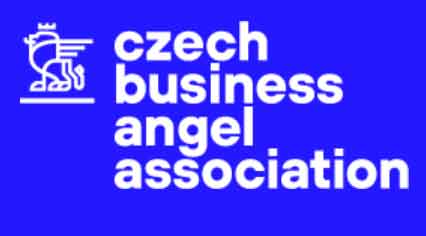 Angel investing ve světě
Jen v USA investují „andělé“ 25 mld. ročně, celkem do 70 000 (!!!) firem. Neuvěřitelná líheň! 
Počet angel investorů je odhadován na 300 000 celosvětově

Obvyklá velikost první investice je v jednotkách mil. Kč (= Evropa, v USA mnohem méně)

Udává se úspěšnost okolo 10%

Angel investing je „mazací olej“, bez kterého se byznysy nerozjedou
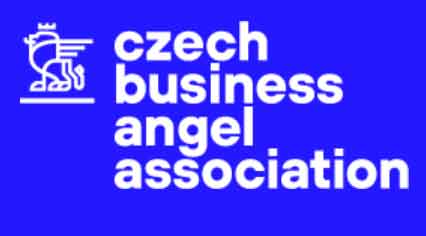 Czech Business Angel Association
Vznik 2020 
7 členů, zastupují cca 30 business angels (individuální i skupinové členství) 
Hlavní cíl: podporovat růst, etablování, povědomí, reputaci angel investování v ČR 
Další cíle: - Pravidla hry, kodex, vysoké etické standardy- Kultivování vztahů v investorském světě- Sdílení informací, network (i přeshraniční)- Zastupování zájmů členů i profese vůči veřejné sféře
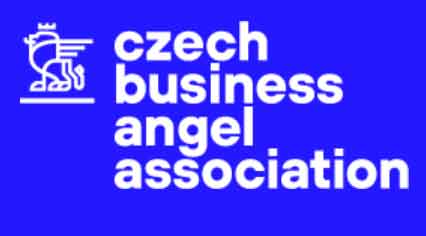 Czech Business Angel Association
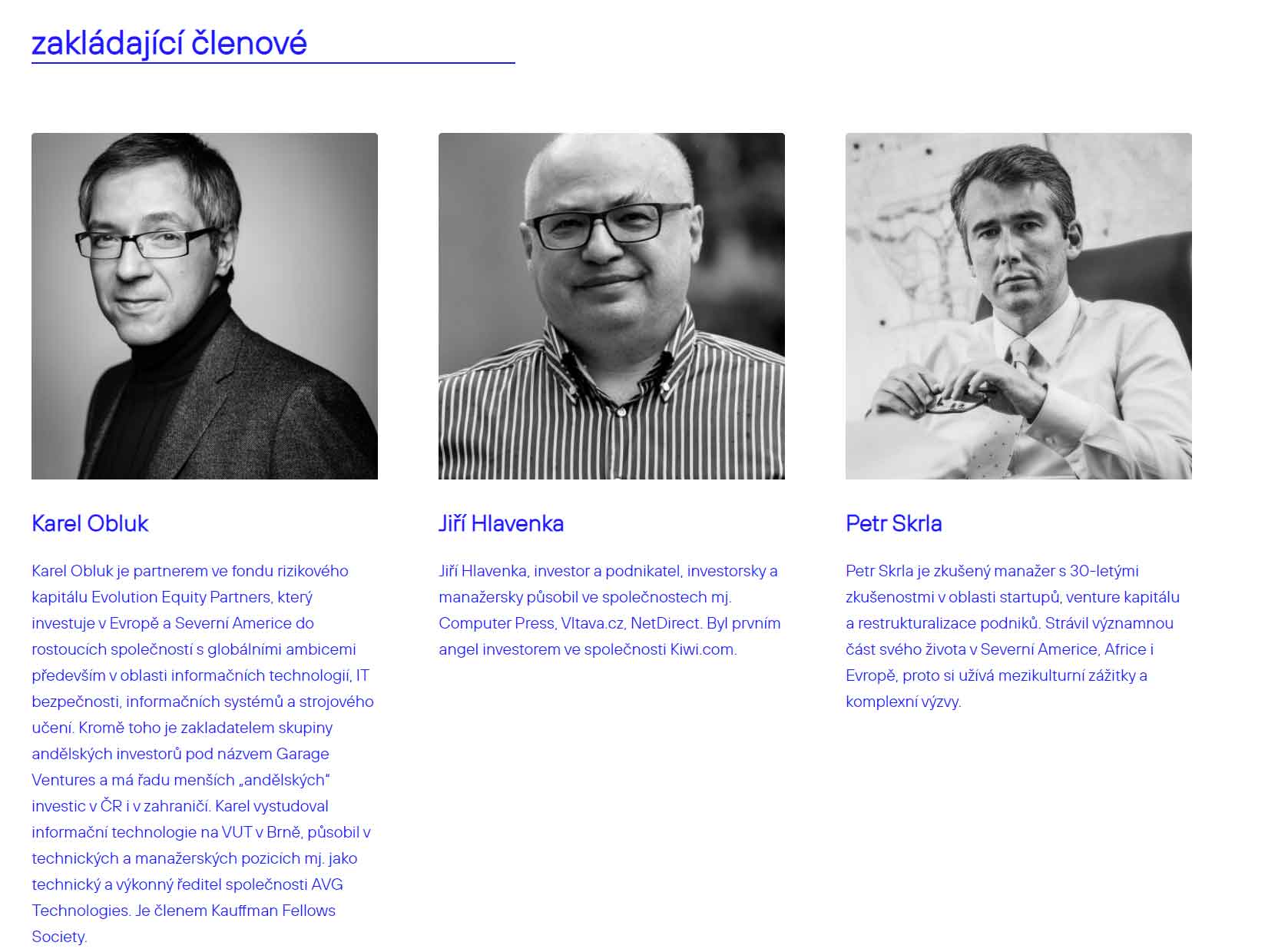 Děkuji za pozornost!